Использование ИТ при работе с удаленными сотрудниками (квалифицированная цифровая подпись)
Павел Карасев

ИТ Директор
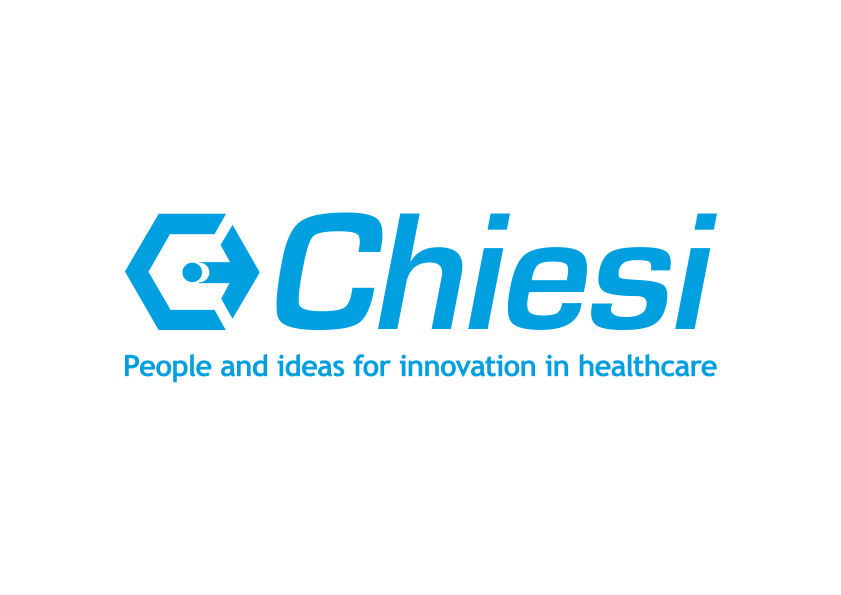 Обмен электронными документами
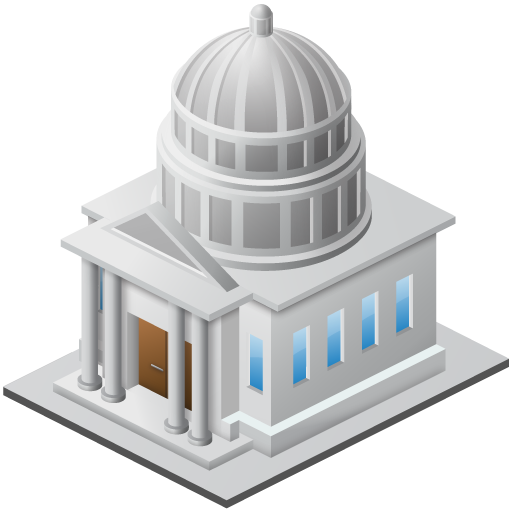 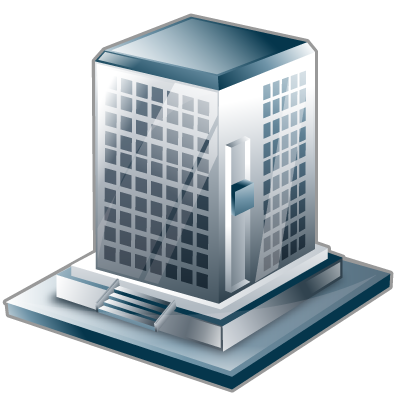 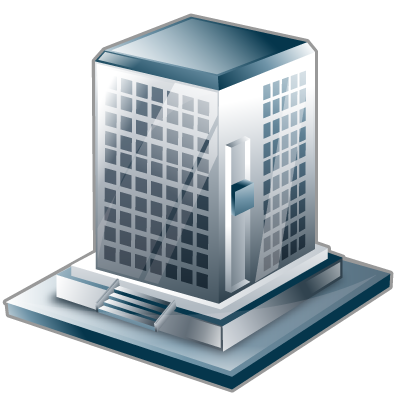 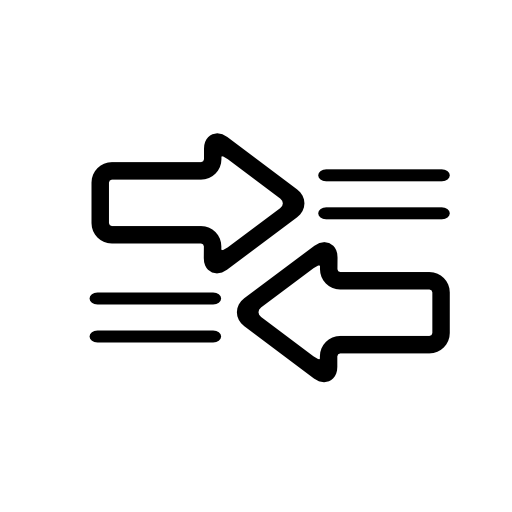 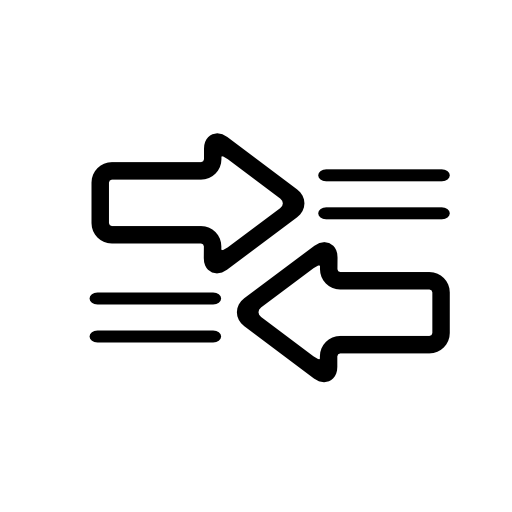 Юр лицо
Юр лицо
Юр лицо
Гос орган
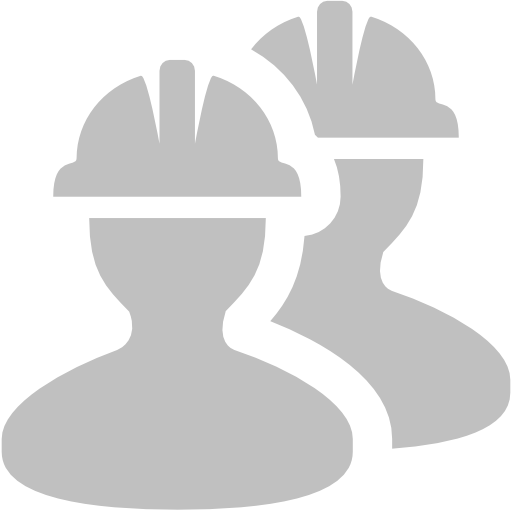 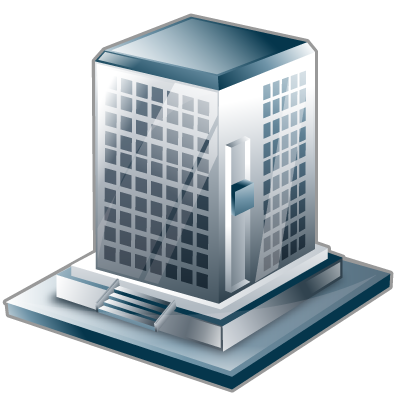 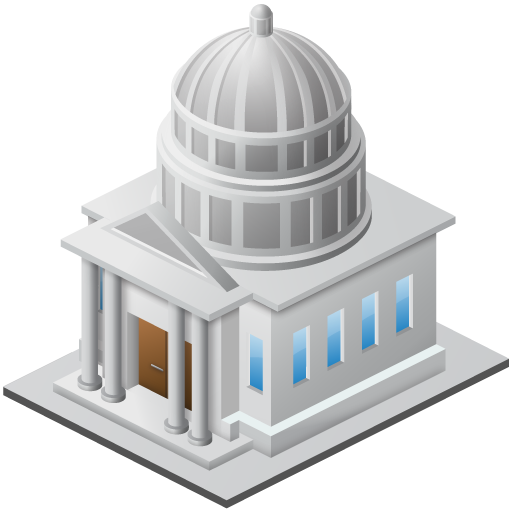 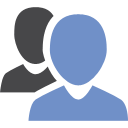 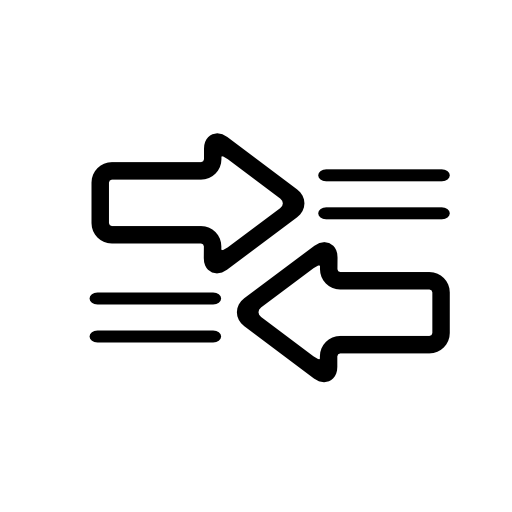 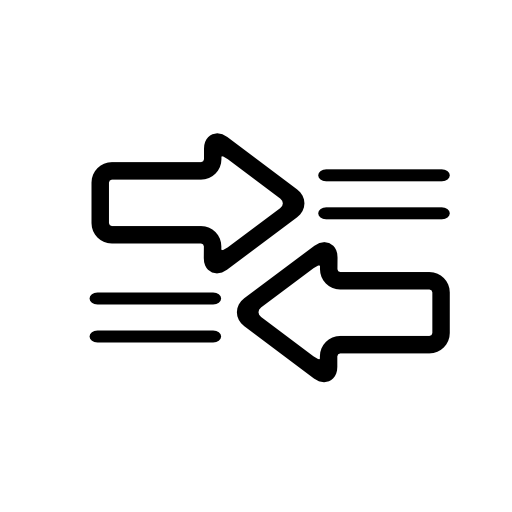 Юр лицо
Сотрудник
Гос орган
Физ лицо
2
О компании
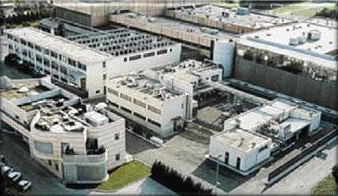 24 бренда
3 завода
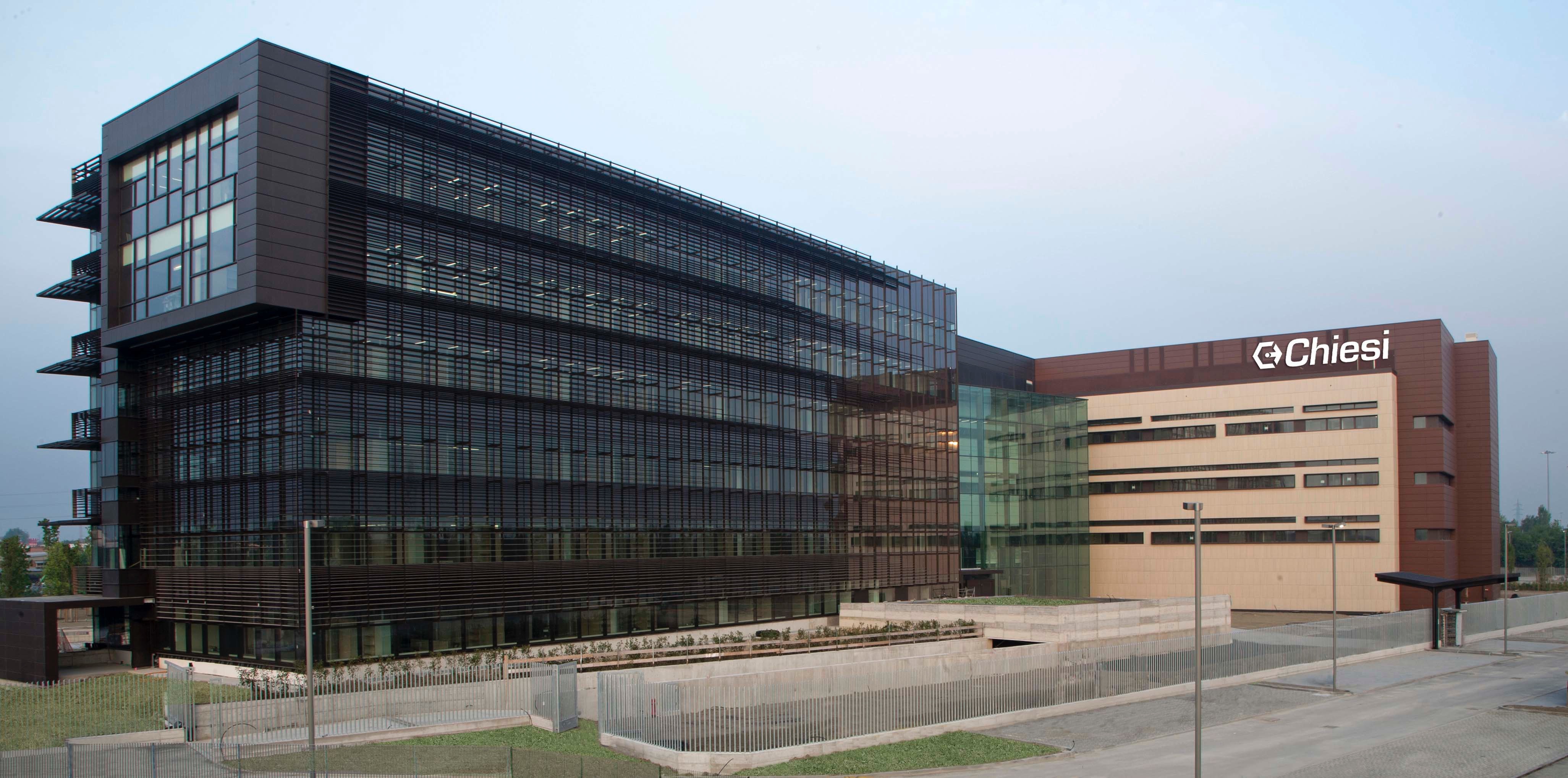 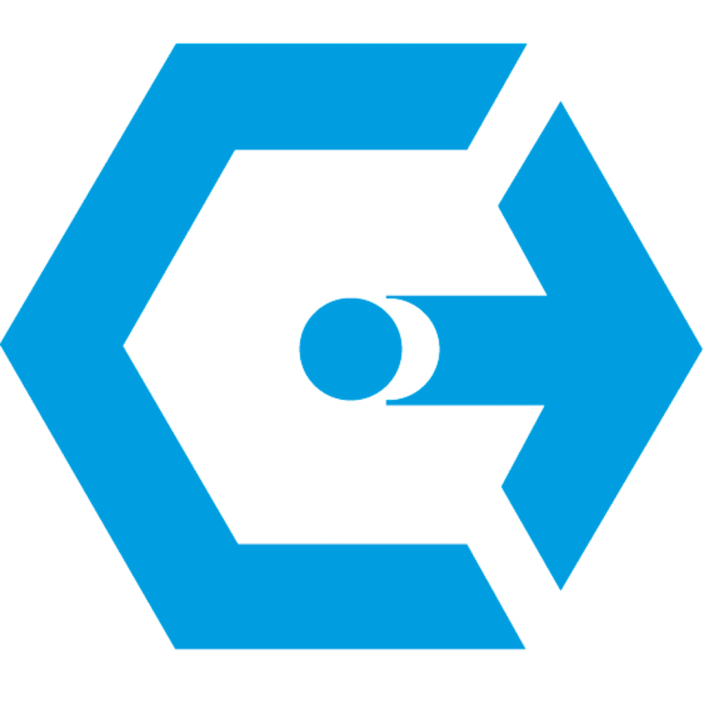 4 исследовательских 
центра
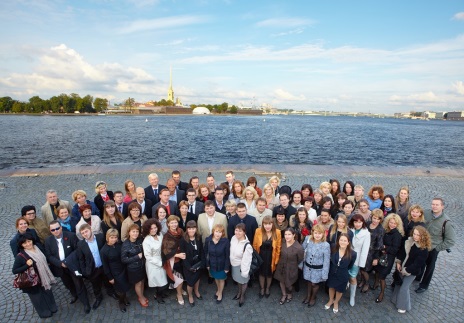 5500 сотрудников
168 в России
Филиалы в 25 странах
3
АКТУАЛЬНОСТЬ
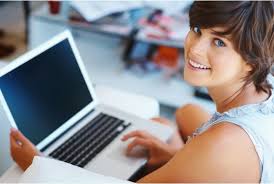 1. Реально существующая потребность фармацевтической компании Кьези Фармасьютикалс в:
урегулировании трудовых отношений с персоналом, работающим вне офиса
уменьшении правовых рисков
снижении издержек на документооборот


2. Глава 49.1 Трудового кодекса (Федеральный закон от 05.04.2013 № 60-ФЗ) «Особенности регулирования труда дистанционных работников»
4
Дистанционный тип труда
Сотрудники работают по новому трудовому договору, где прописан дистанционный тип труда - это ст. 312 ТК РФ. Там прописано следующее - Взаимодействие между работником и работодателем может происходить путем обмена электронными документами. При таком обмене используются электронные подписи сторон. 
Напомним, что Федеральный закон от 6 апреля 2011 г. № 63-ФЗ «Об электронной подписи» устанавливает следующую градацию электронных подписей:
простая электронная подпись,
усиленная неквалифицированная электронная подпись,
усиленная квалифицированная электронная подпись.

Заключение трудового договора и иной документооборот в рамках дистанционной работы может осуществляться путем обмена электронными документами с использованием усиленных квалифицированных электронных подписей (далее – ЭП). Согласно упомянутому ФЗ такая подпись считается наиболее защищенным видом ЭП.
5
Варианты решений
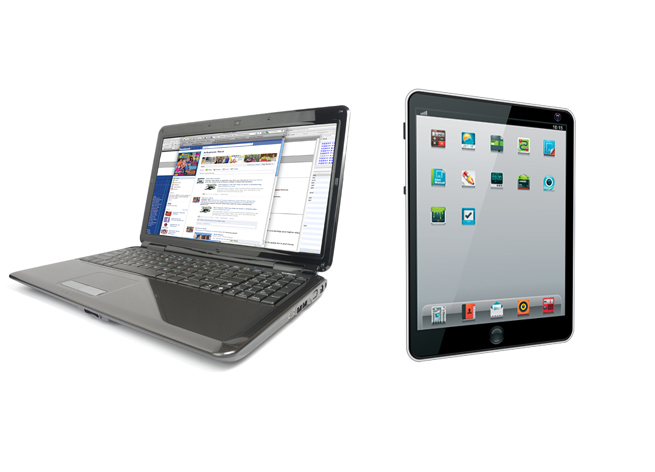 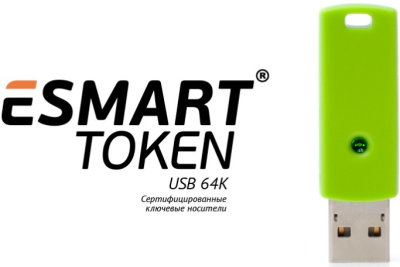 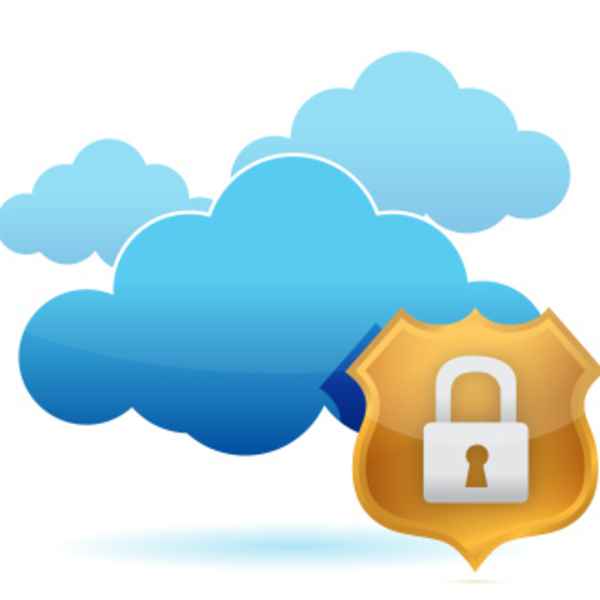 6
2014 год – внедрение ЭЦП на usb носителе
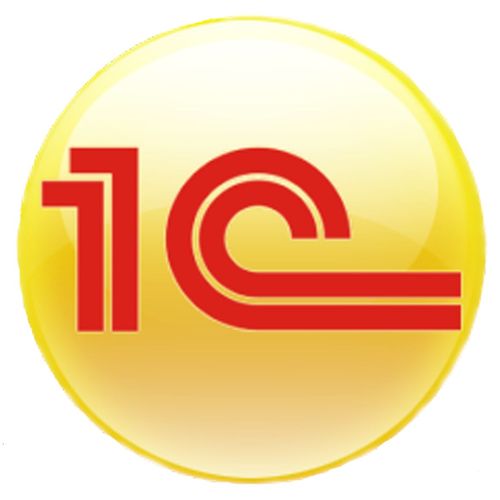 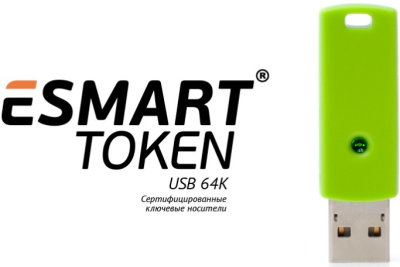 Программное обеспечение для обмена электронными документами
ЭЦП сотрудника и компании
ПО для шифрования и защиты данных
Удостоверяющий центр
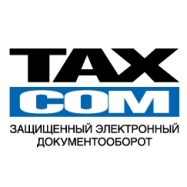 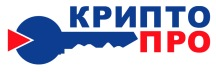 7
ВЫБОР ПОСТАВЩИКА СИСТЕМЫ ЭДО
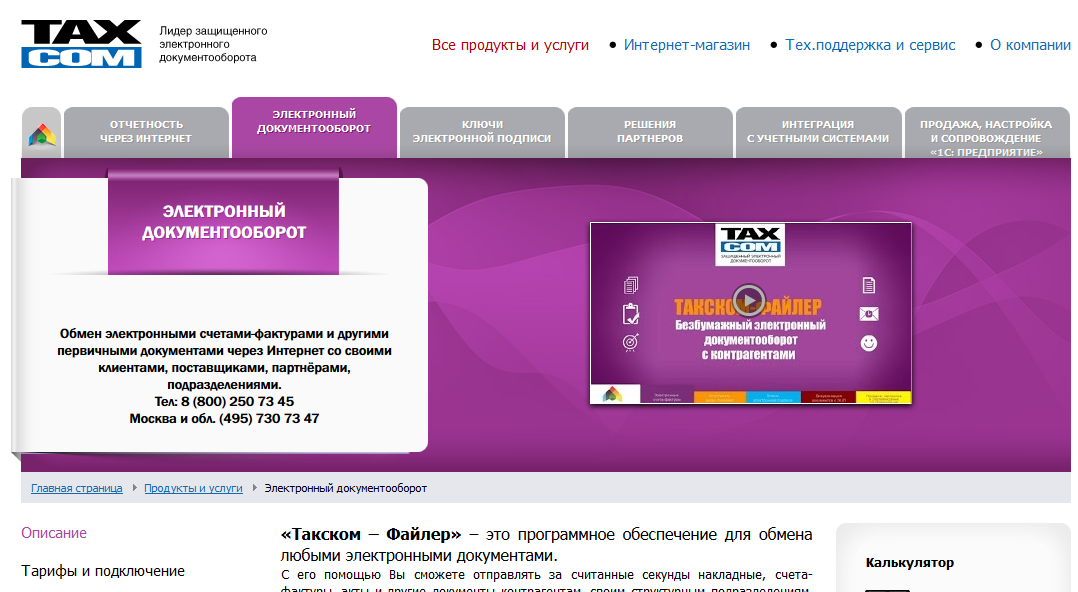 8
Как это работает
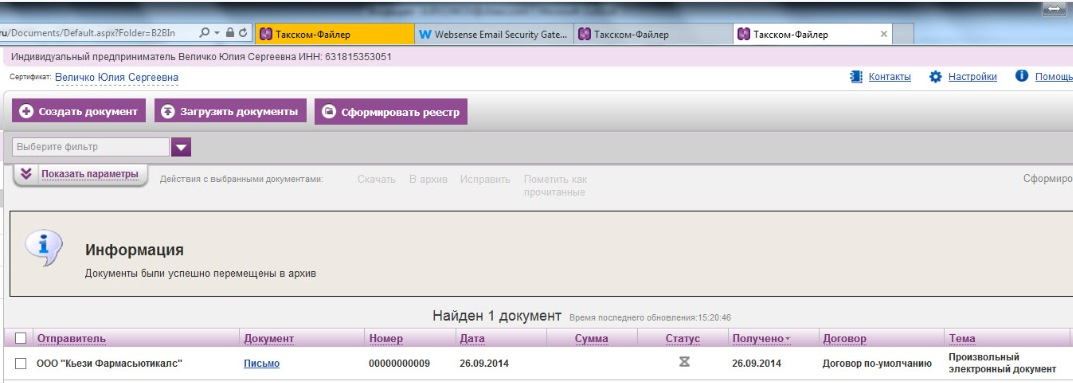 Ноутбук,
Esmart,
КРОПТО
ПРО
Сервер
TaxCom
1С:8.3 
Зарплата и 
управление 
персоналом
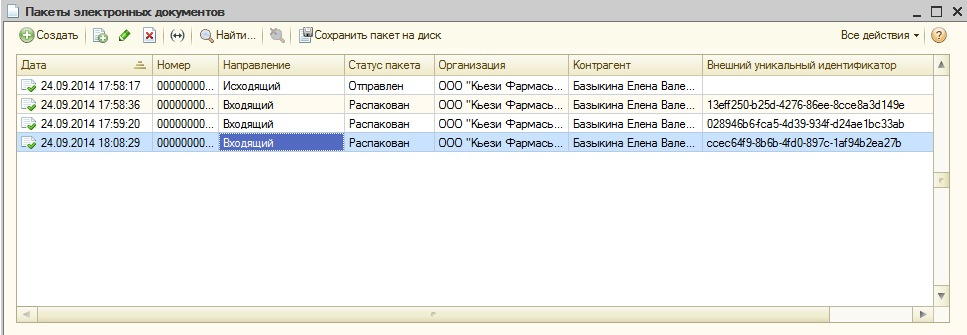 9
За 2015 год..
Было подписано 303 документа
Выпущено 70 маркеров электронной цифровой подписи
Каждому дистанционному сотруднику установлен личный кабинет Такском для получения документов
Отлажен процесс интеграции систем 1С и Такском
Потеряно (а потом благополучно найдено) 2 флешки
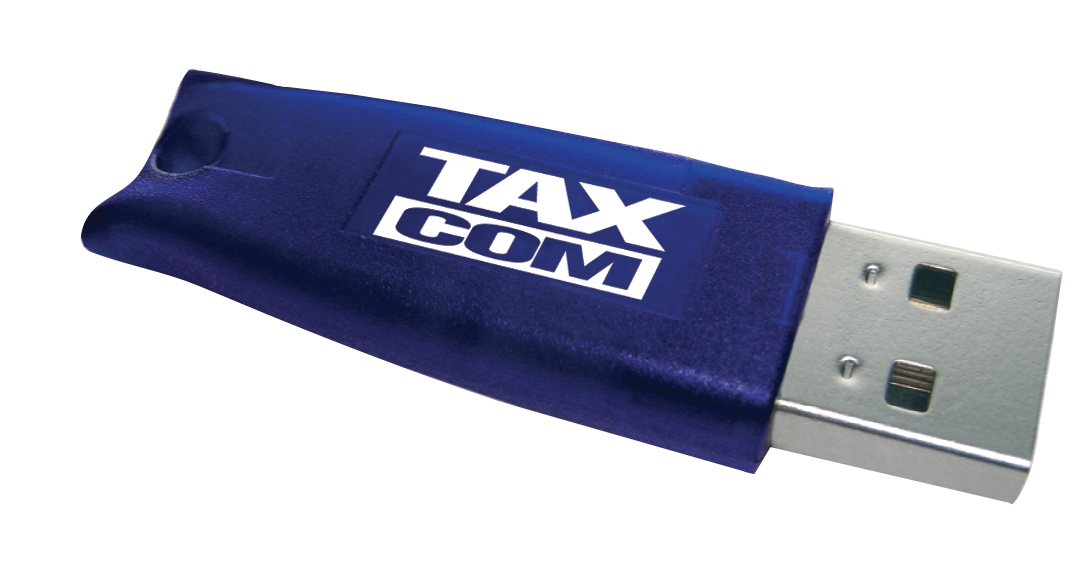 10
2015 год – переход на СОК
Концепция облачной подпись предполагает хранение закрытого ключа и выполнение процедуры подписи/шифрования данных непосредственно на сервере.
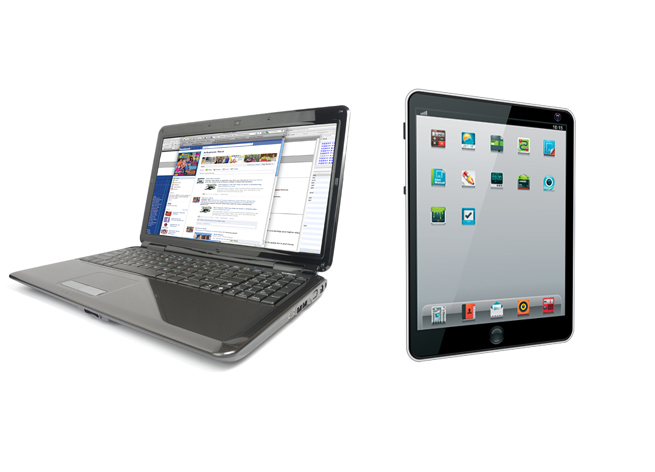 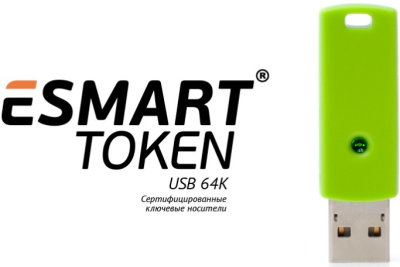 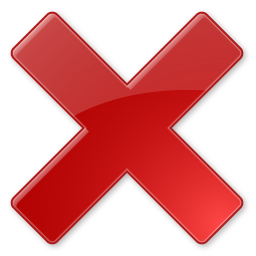 Сервис облачной криптографии
 (СОК)
11
Как это работает
12
https://chiesi.taxcom.ru
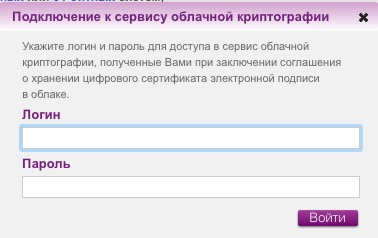 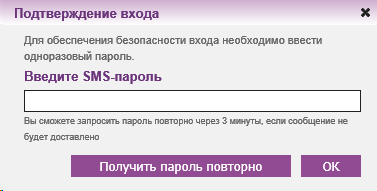 1
2
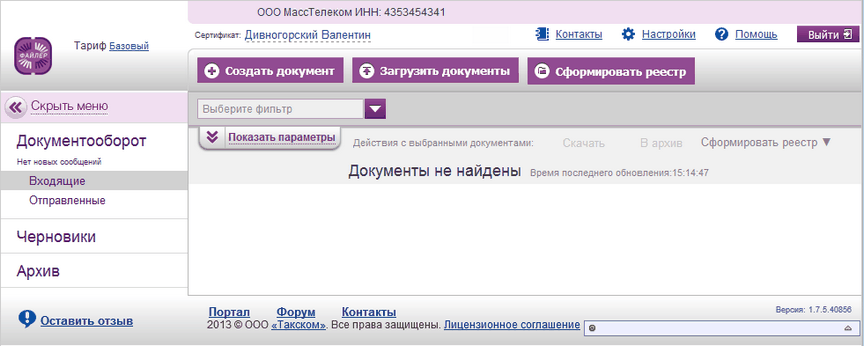 3
13
Регламент электронного документооборота
Фиолетовой стрелкой обозначена отправка документа по инициативе Отправителя, красной - отправка уведомления об отказе в приеме документа, сформированного и отправленного по инициативе Получателя, а зелеными – отправки автоматически сформированных сообщений, подтверждающих получение письма Оператором связи и Получателем.
14
2017 год
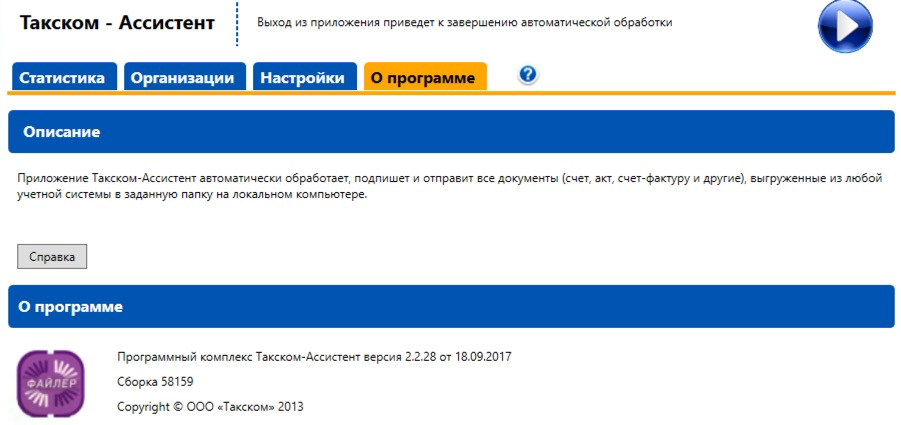 Приложение Такском-Ассистент предназначено для автоматизации процессов обмена документами между учетными или ERP-системами, иными словами - автоматизации процессов импорта, подписания электронной подписью (ЭП), получения и отправки бухгалтерских документов (актов выполненных работ, счетов, счетов-фактур и т.п.), выгруженных из ERP-систем.
15
Процесс работы для сотрудников с ЭЦП
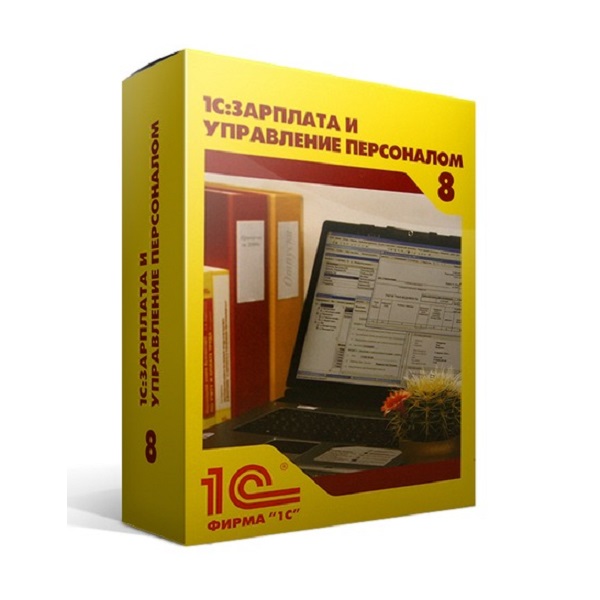 Создание документа в 1С ЭДО
Формирование приказа в 1С ЗУП
Отправка информации о подписи в 1С ЗУП
Согласование документа в 1с ЭДО
Подпись ЭЦП в 1С ЗУП
Подпись документа в личном кабинете ТаксКом
Отправка документа в личный кабинет ТаксКом
16
В чем плюсы?
Защищенность. 
Персональные данные хранятся на защищенном облачном сервере.
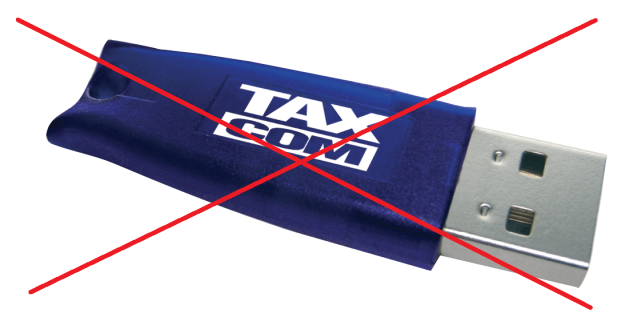 Удобство использования. 
Физический носитель не нужен
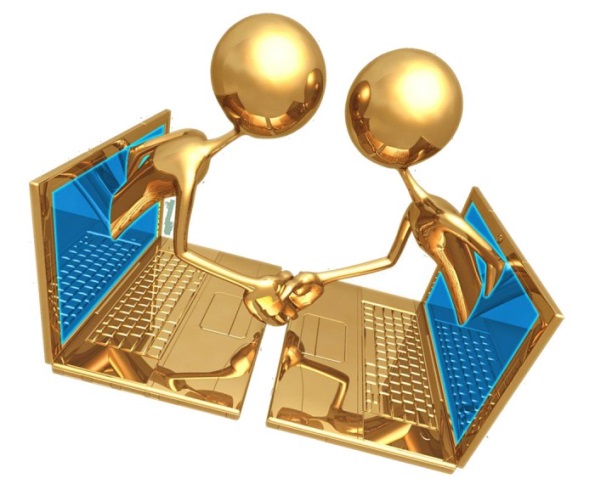 Мобильность. 
Теперь можно создавать, отправлять на согласование и подписывать документы с ноутбука, стационарного компьютера, планшета и мобильного телефона.
17
ВОПРОСЫ?
Карасев Павел

ИТ Директор
Отдел информационных технологий

E-mail:  p.karasev@chiesi.com
18